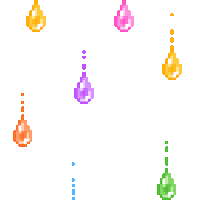 স্বা গ ত ম
পরিচিতি
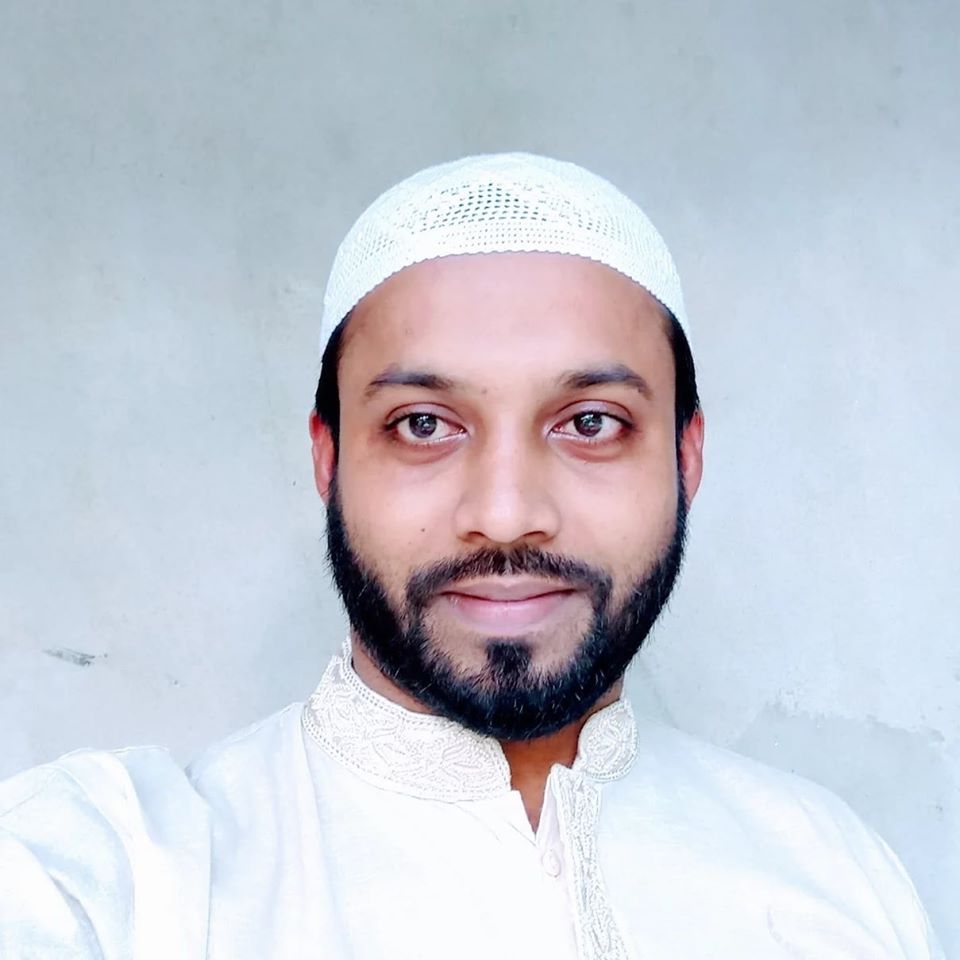 শ্রেণি --ষষ্ঠ 
শাখা – খ
বিষয় – বিজ্ঞান
তারিখঃ- ০৮/০৪/১8
মোঃ শাহ্‌জালাল পাটওয়ারী
সহকারী শিক্ষক 
বড়গাঁও উচ্চ বিদ্যালয় 
jalalshah433@.com
01770323377
প্রজাপতি
গরু
মাছ
কেঁচো
আজকের পাঠ
অমেরুদণ্ডী ও মেরুদণ্ডী প্রাণি
শিখনফল
১।  অমেরুদণ্ডী ও মেরুদণ্ডী প্রাণি কী তা  বলতে পারবে।
২।  অমেরুদণ্ডী ও মেরুদণ্ডী প্রানীর মধ্যে পার্থক্য চিহ্নিত করতে পারবে।  
৩।  অমেরুদণ্ডী ও মেরুদণ্ডী প্রাণির বৈশিষ্ট্য ব্যাখ্যা করতে পারবে ।
দেহ খণ্ডে খণ্ডে বিভক্ত
মেরুদণ্ড  বা কশেরুকা নেই
পতঙ্গ
দেহ তিনটি অংশে বিভক্ত
মস্তক
বক্ষ
উদর
শক্ত খোলসে আবৃত
একক কাজ
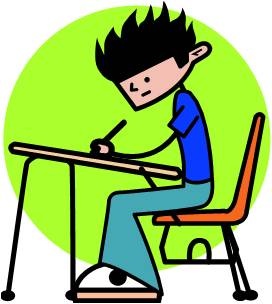 অমেরুদণ্ডী প্রাণি কাকে বলে ?
মেরুদণ্ড  আছে
এদের দেহে লোম থাকে , মায়েরা বাচ্চা প্রসব করে, বাচ্চা মায়ের দুধ খেয়ে বড় হয় ।
মাছ
শিরদ্বাড়া  আছে।
ফুলকা বা ফুসফুসের সাহায্যে শ্বাসকার্য চালায় ।
ব্যাঙ
লেজ আছে।
গরু
জোড়ায় কাজ
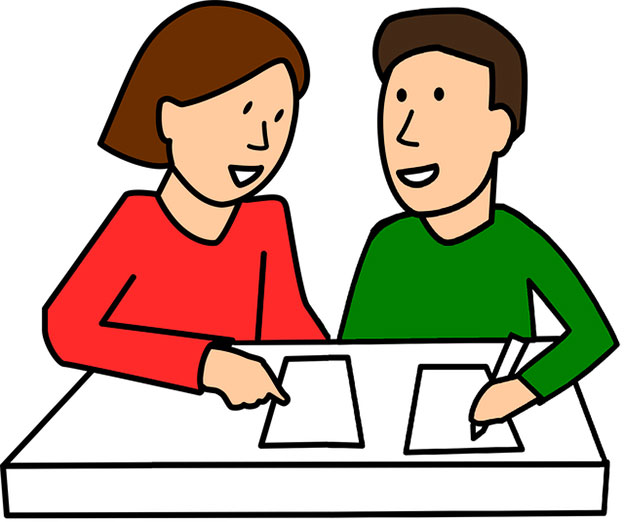 অমেরুদণ্ডী ও মেরুদণ্ডী প্রাণির পাঁচটি পার্থক্য  লিখ ।
ফুলকা বা ফুসফুসের সাহায্যে শ্বাসকার্য চালায় ।
এদের দেহ  পালক দিয়ে আবৃত ।
বুকে ভর  দিয়ে চলে, আংগুলে নখ থাকে, ডিম পাড়ে, ফুসফুসের সাহা্য্যে  শ্বাসকার্য চালায় ।
টিকটিকি
এদের  দেহ পালক দিয়ে আবৃত ,এরা ডিম পাড়ে , প্রায় সকলেই ঊড়তে পারে
পাখি
বাচ্চা মায়ের  দুধ পান করে ।  এরা স্তন্যপায়ী  ।
ছাগল
দলীয় কাজ
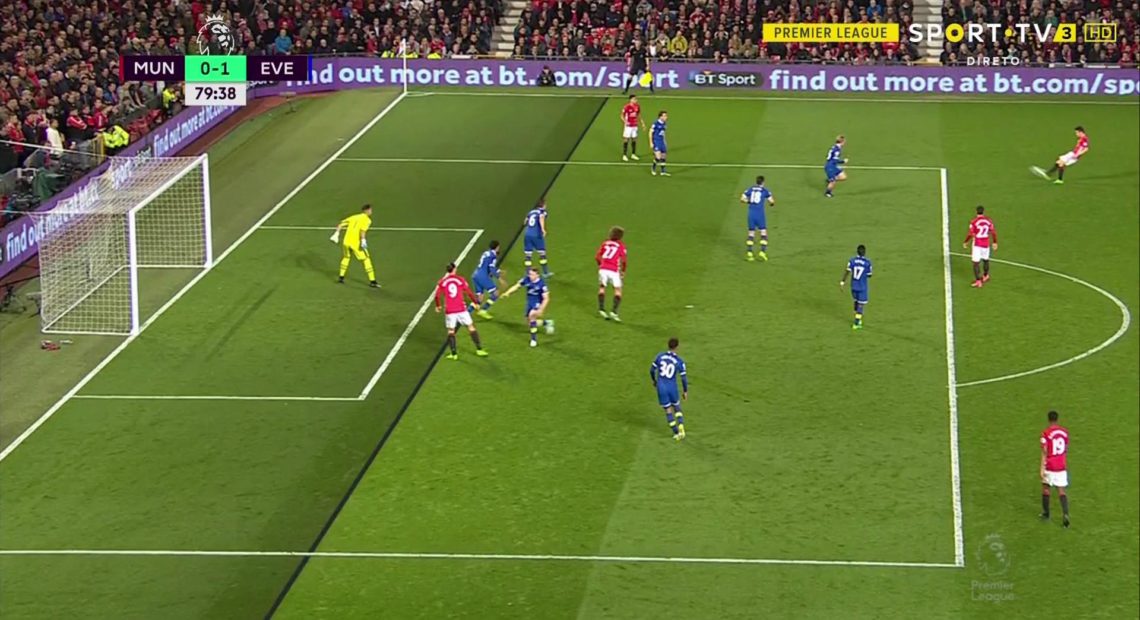 ১। অমেরুদণ্ডী প্রাণির তিনটি বৈশিষ্ট্য লিখ।  
২। মেরুদণ্ডী প্রাণির তিনটি বৈশিষ্ট্য লিখ।
মূল্যায়ন
মেরুদণ্ডী প্রাণি কাকে বলে ?
প্রজাপতি কোন ধরনের প্রাণি ?
অমেরুদণ্ডী প্রাণি কাকে বলে ? 
ইলিশ মাছ কোন ধরনের প্রাণি ?
বাড়ির কাজ
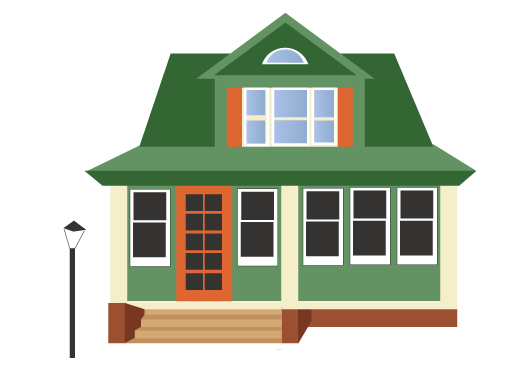 আমাদের প্রাত্যাহিক জীবনে প্রাণির প্রয়োজনীয়তা আলোচনা কর।
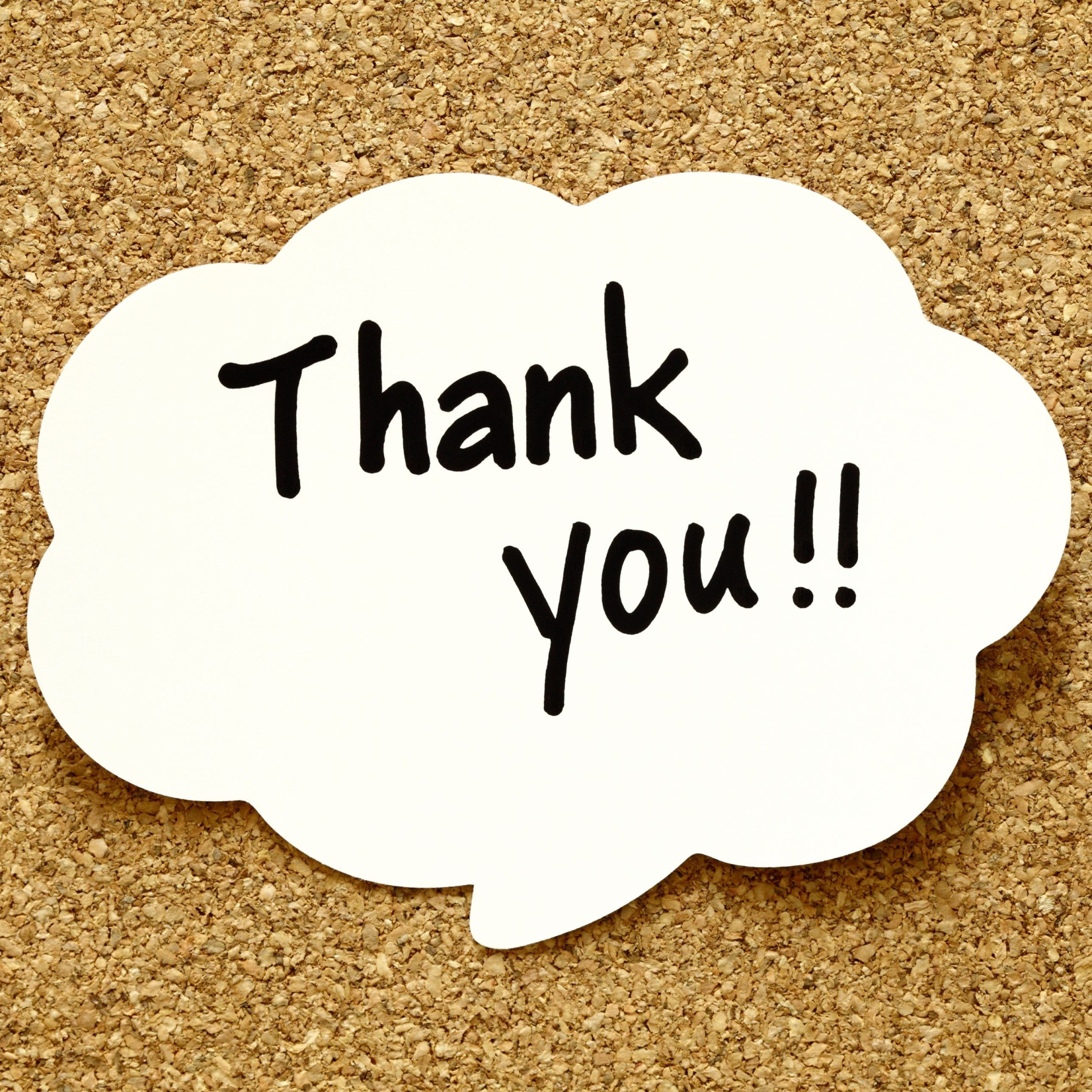